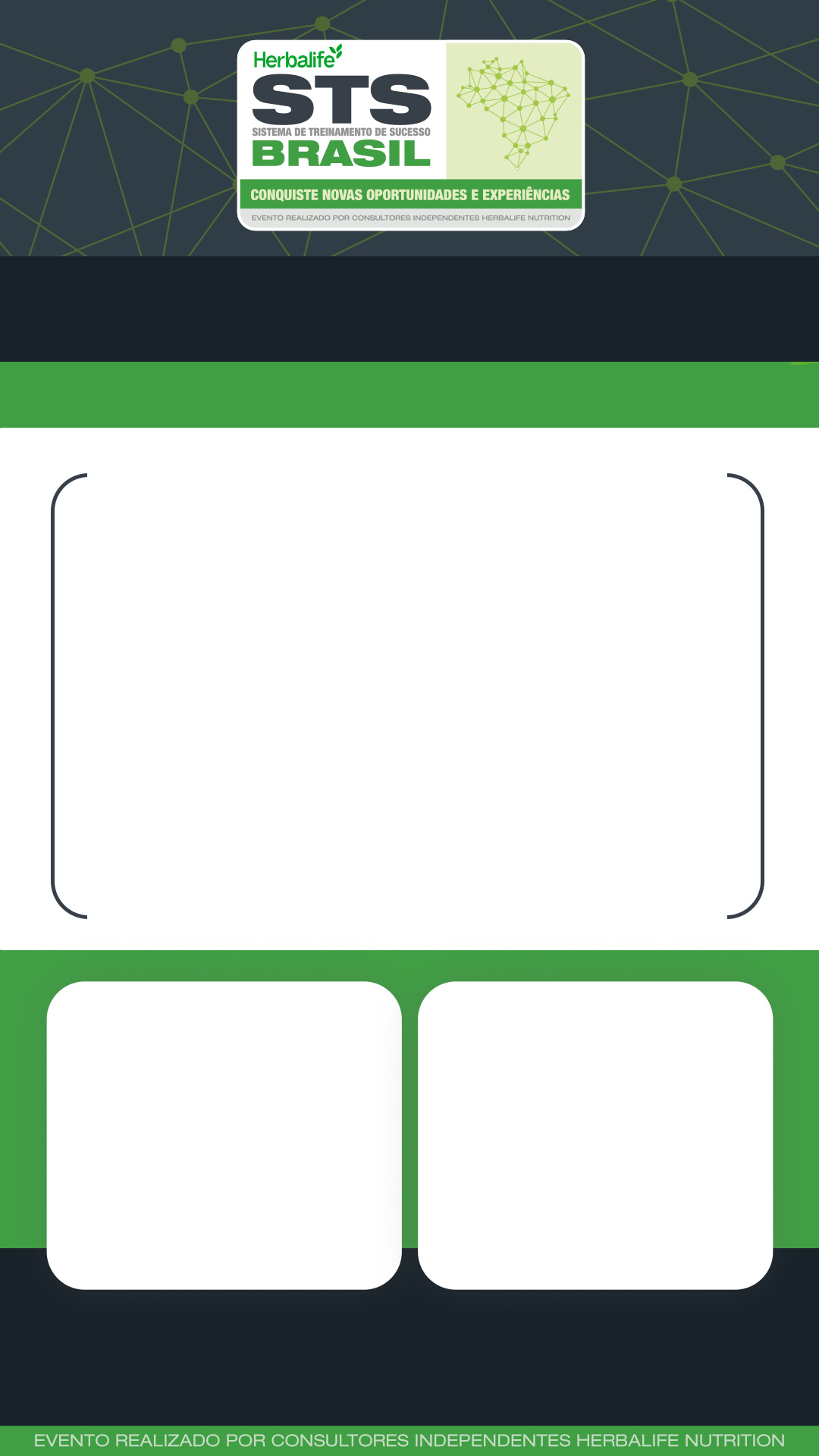 BELÉM - PA
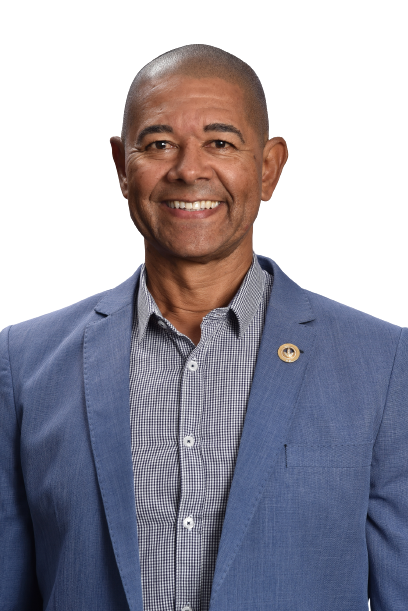 27.05.2023
CONVIDADO VIP
CLAUDINEI
LEITE
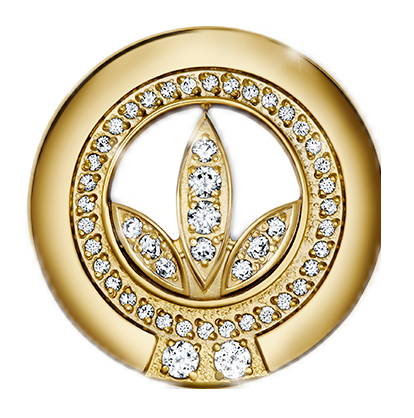 EQUIPE DE PRESIDENTES EXECUTIVOS SÊNIOR
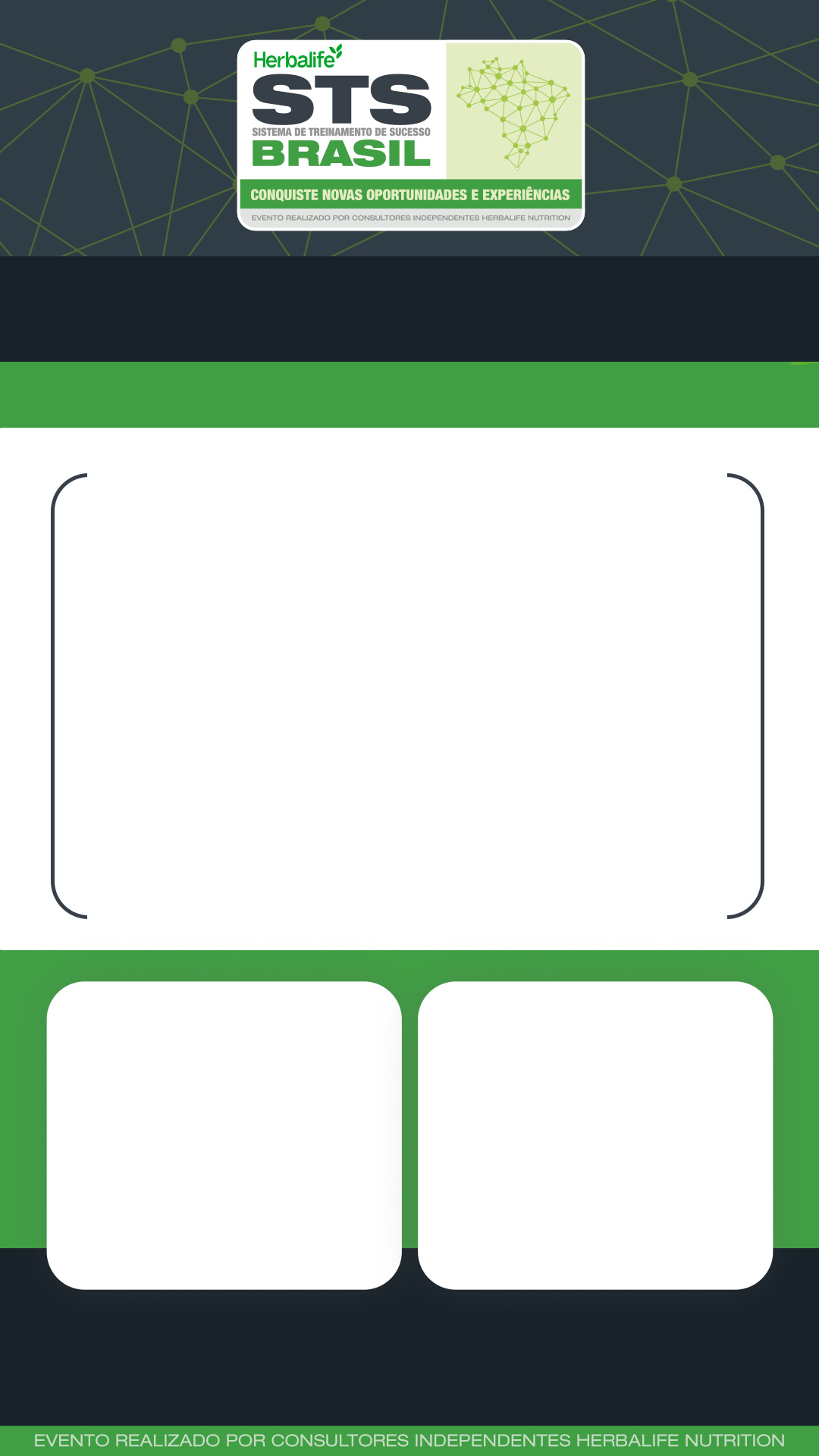 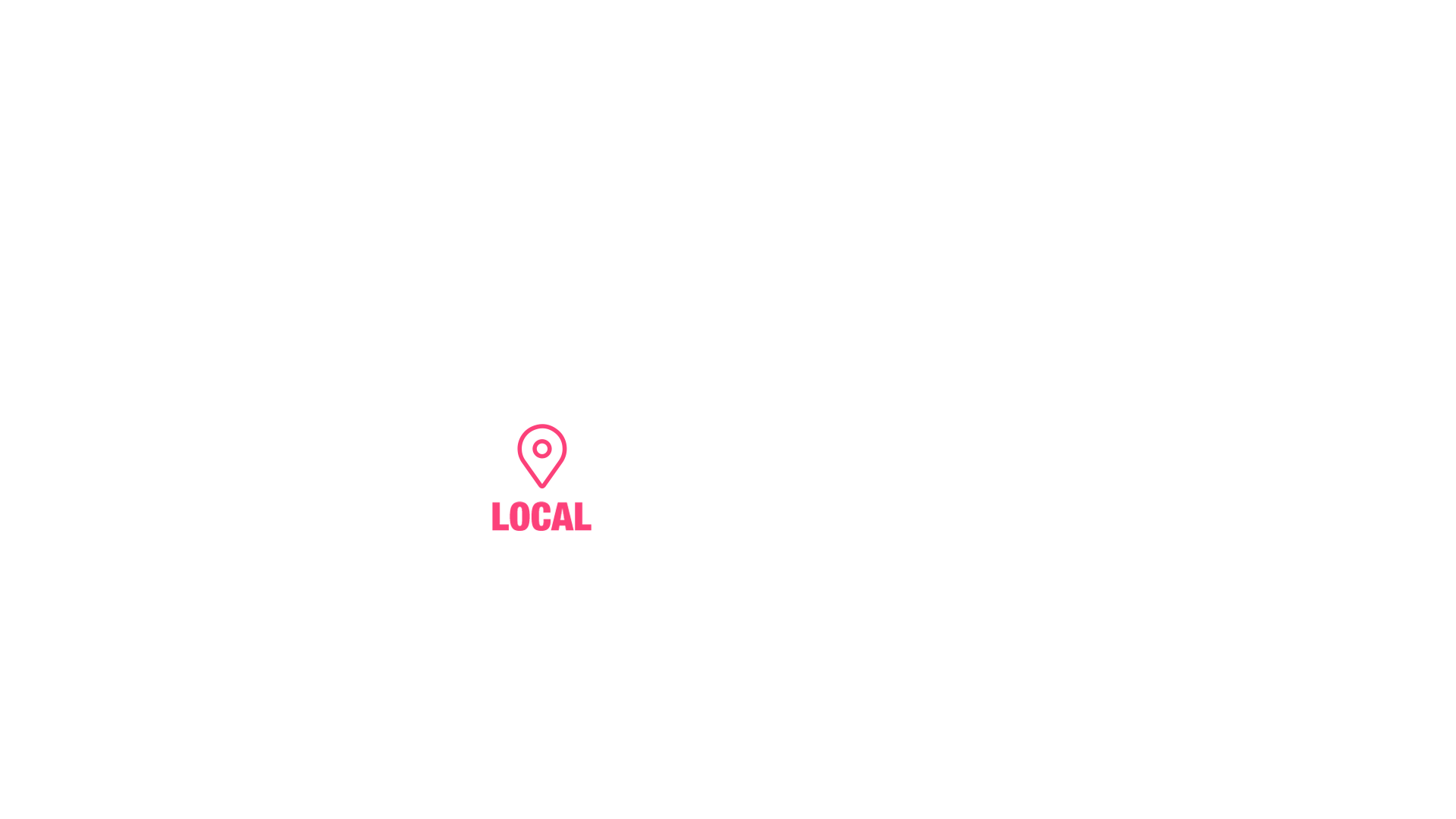 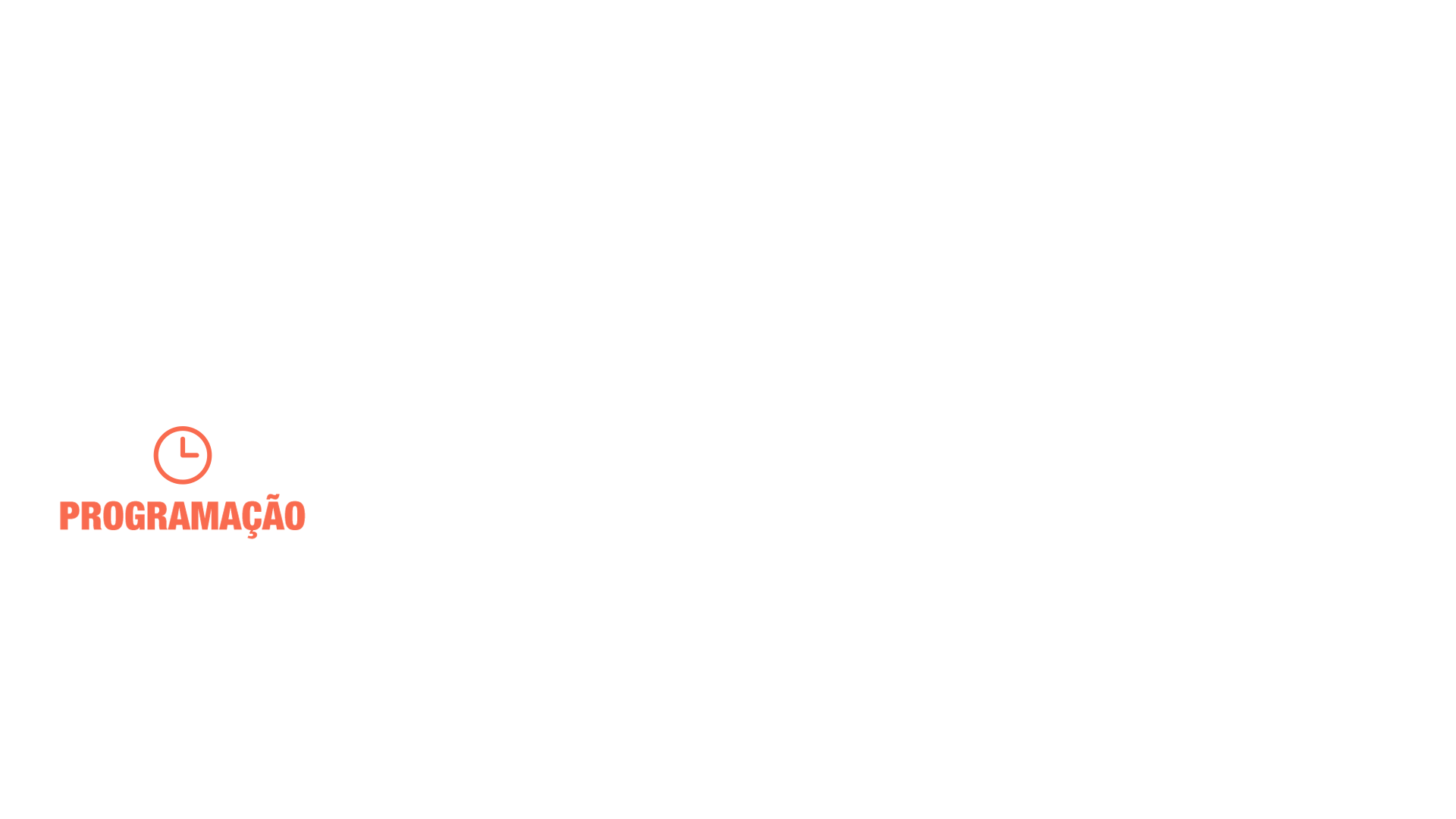 HOTEL IBIS STYLES HANGAR
AVENIDA DUQUE DE CAXIAS, 1538MARCO - BELÉM - PA
13H00 - WORKSHOP DE SUPERVISORES
14H00 - INÍCIO DO STS
18h30 - TÉRMINO DO STS
INFORMAÇÕES:
NUNO MIRANDA (91) 99144-7424